AS
Differentiation
GRADIENTS OF CURVES
[Speaker Notes: Welcome to the unit on ‘Differentiation’’.  In this unit we will be looking at GRADIENTS OF CURVES]
Objectives
The objectives for this session are to:

Explore examples of tangents to curves;
Find the derivative of a simple function.
GRADIENTS OF CURVES
2
GRADIENTS OF CURVES
Differentiation
Example 1
A curve has a constantly changing gradient or ‘slope’.
It is possible to find the gradient of the curve at a point by finding the tangent at that point.
The straight line that just touches the curve at a point is the tangent at that point.

The gradient of a curve at a point is the gradient of the tangent at that point.
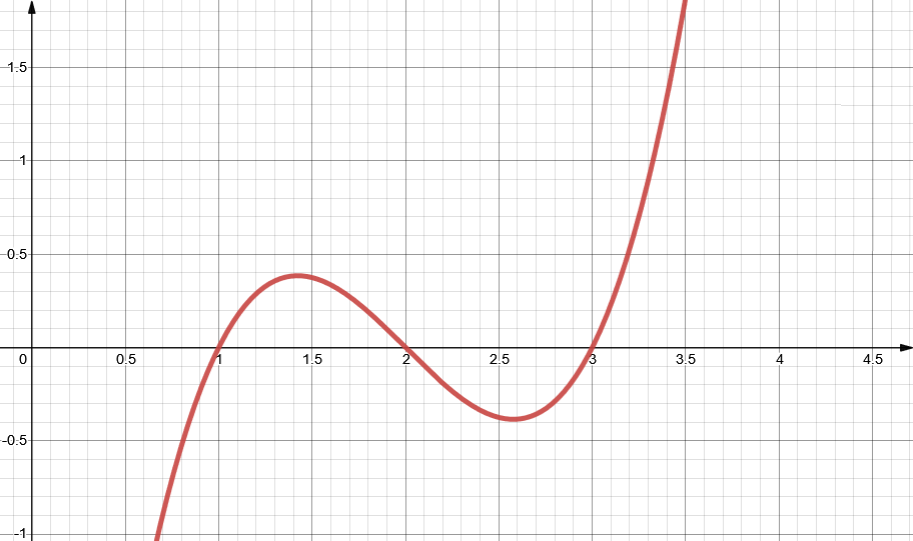 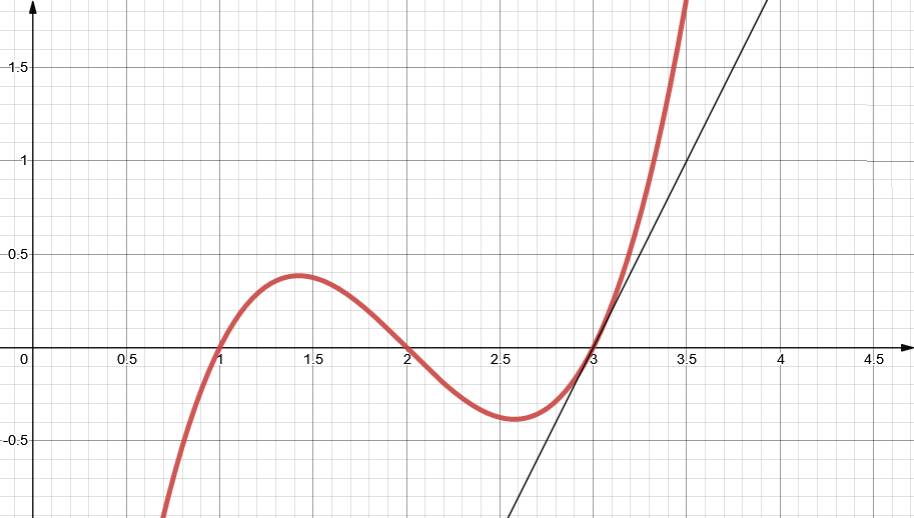 The tangent to this curve has gradient 2 at (3,0).
Notice it ‘just touches’ the curve at this point.
Definition
GRADIENTS OF CURVES
Differentiation
Definition
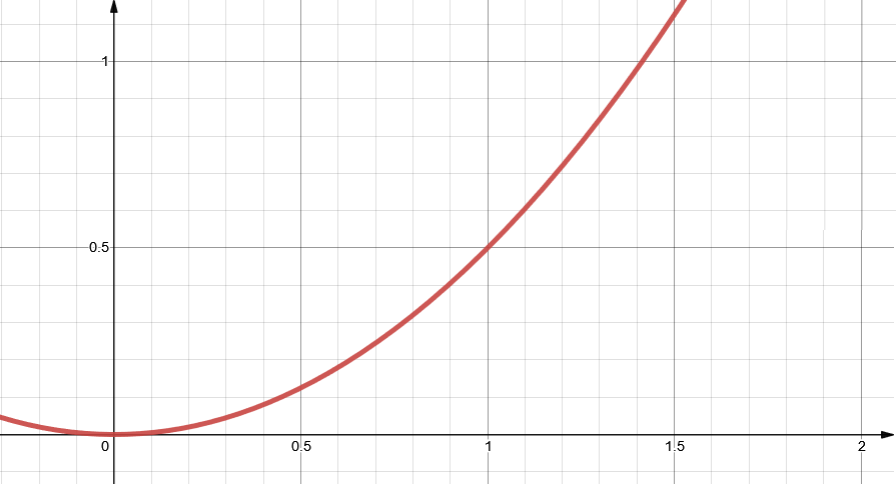 Example 2
Solution Example 2
GRADIENTS OF CURVES
Differentiation
Definition
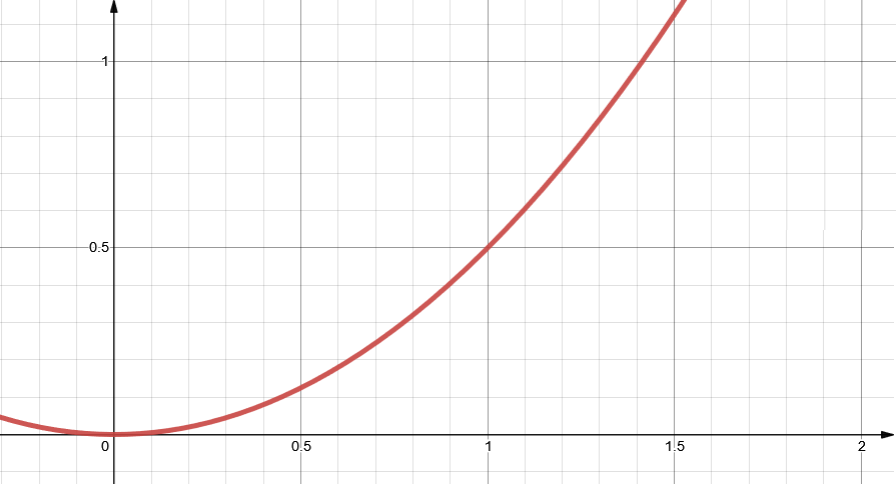 Example 2
Solution Example 2
GRADIENTS OF CURVES
Differentiation
Definition
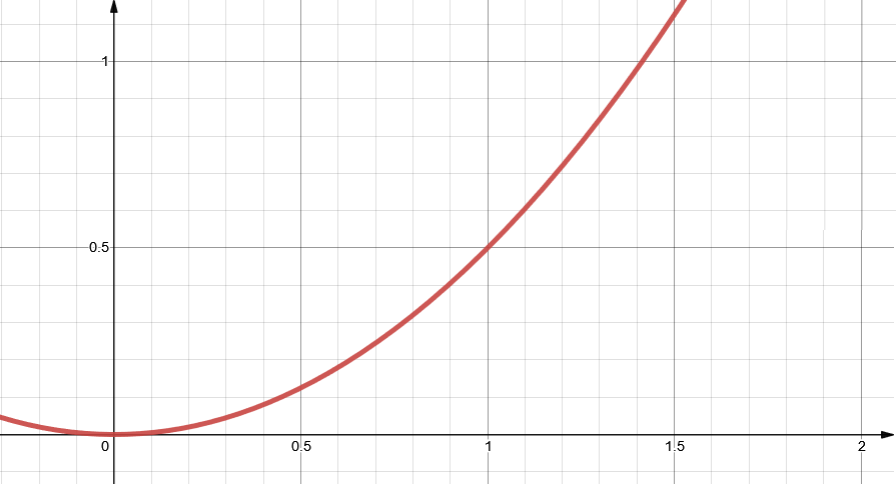 Example 2
Solution Example 2
GRADIENTS OF CURVES
Differentiation
Definition
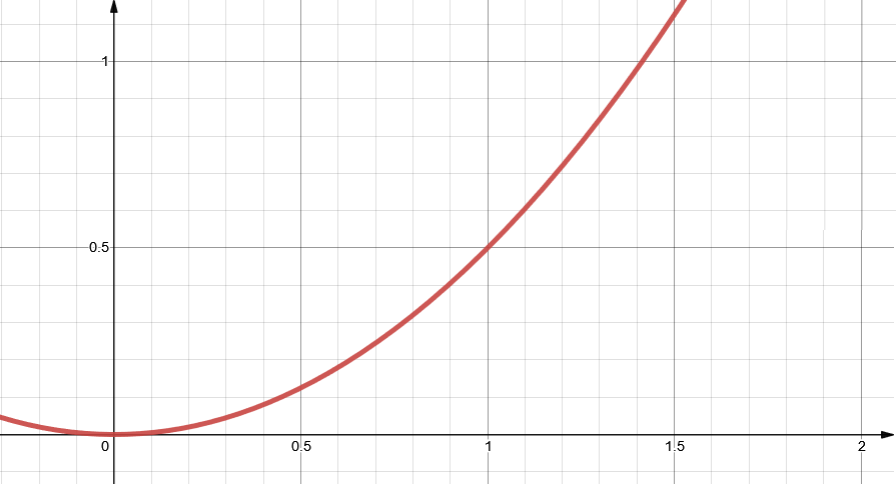 Example 2
Solution Example 2
GRADIENTS OF CURVES
Differentiation
Definition
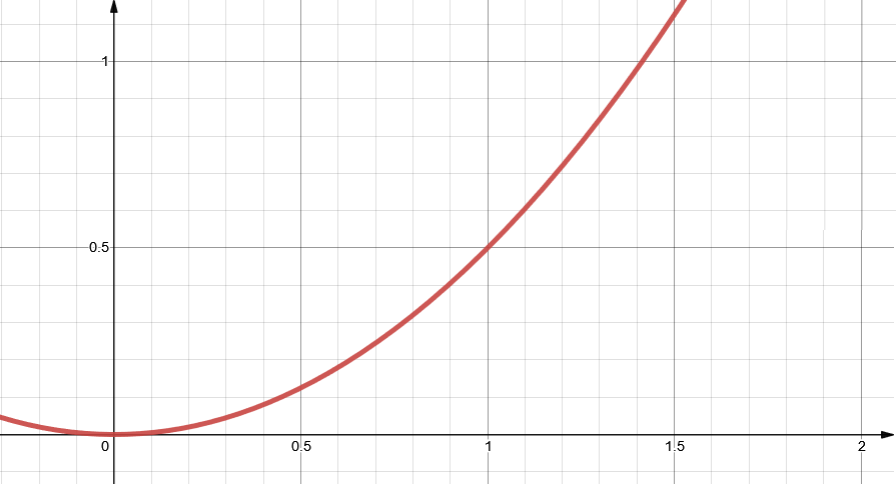 Example 2
Solution Example 2
GRADIENTS OF CURVES
Differentiation
Definition
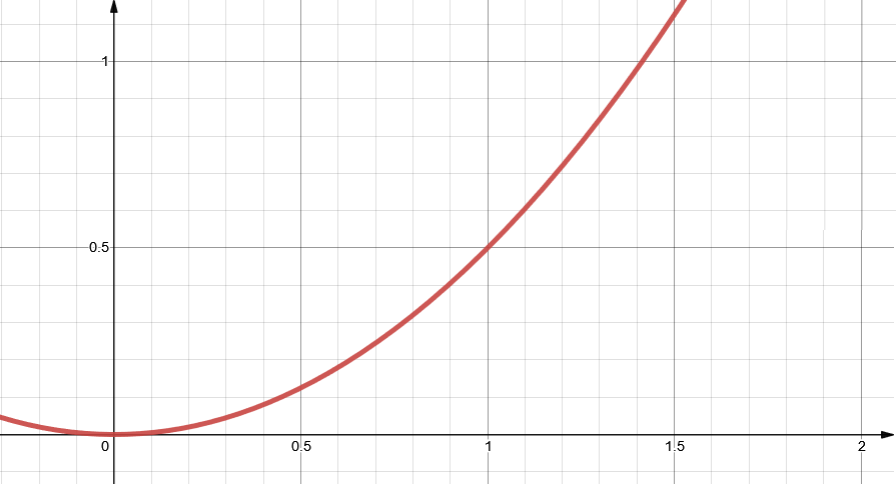 Example 2
Solution Example 2
GRADIENTS OF CURVES
Differentiation
Definition
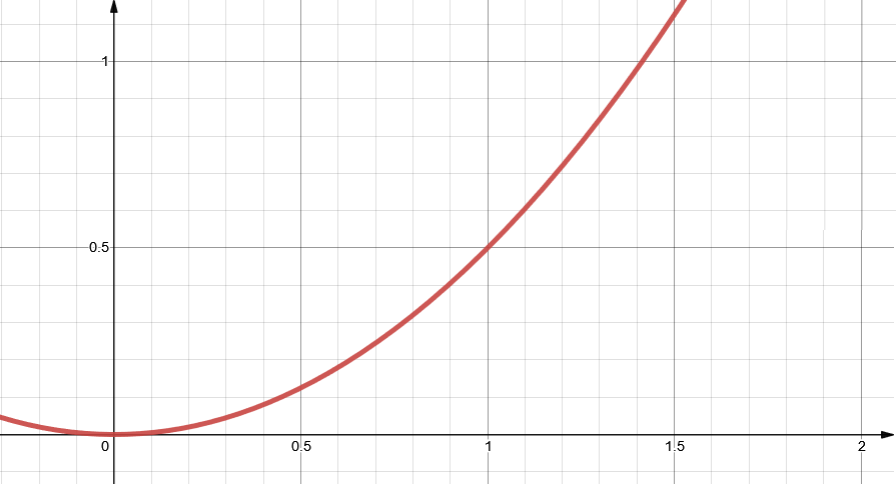 Example 2
Solution Example 2
GRADIENTS OF CURVES
Differentiation
Definition
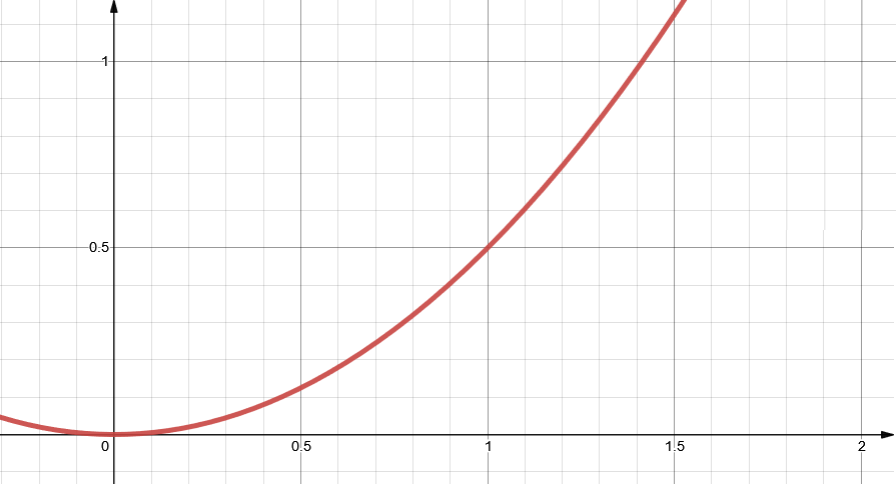 Example 2
Solution Example 2
GRADIENTS OF CURVES
Differentiation
Definition
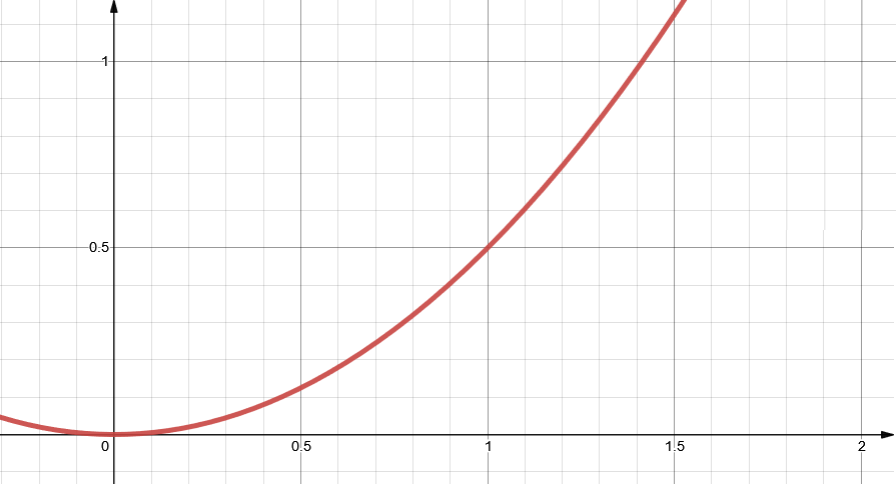 Example 2
Solution Example 2
GRADIENTS OF CURVES
Differentiation
Definition
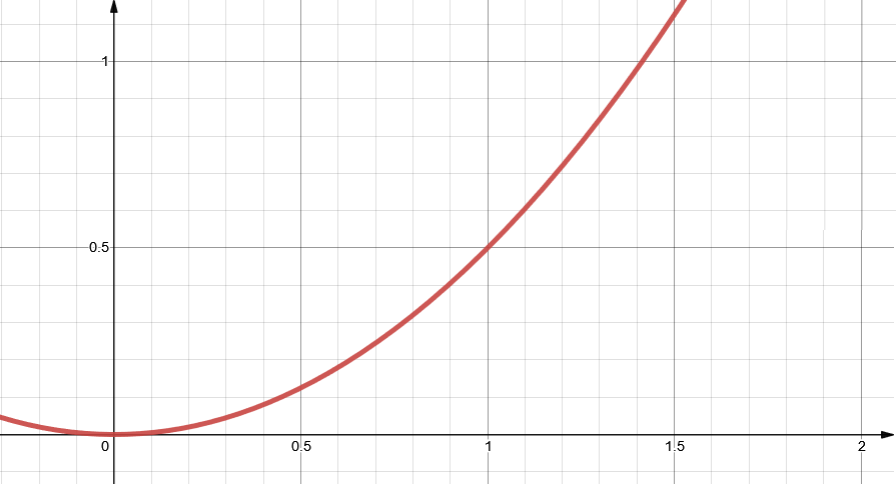 Example 2
Solution Example 2
GRADIENTS OF CURVES
Differentiation
Definition
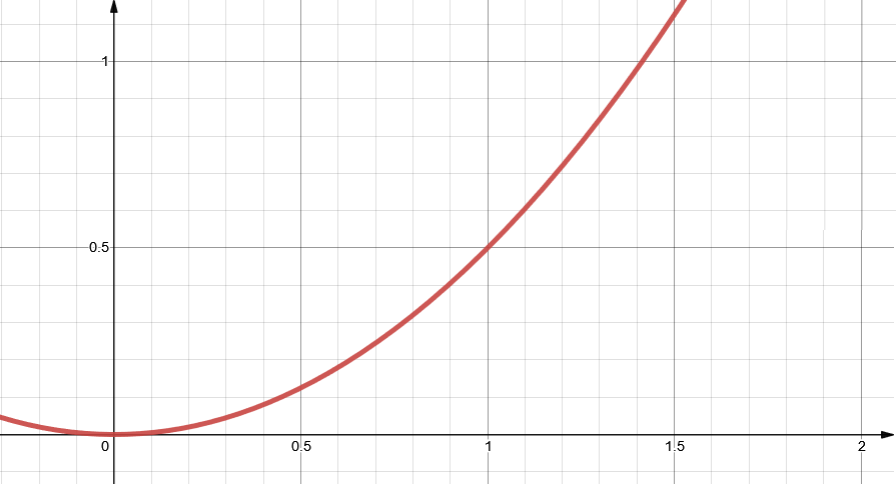 Example 2
Solution Example 2
GRADIENTS OF CURVES
Differentiation
Definition
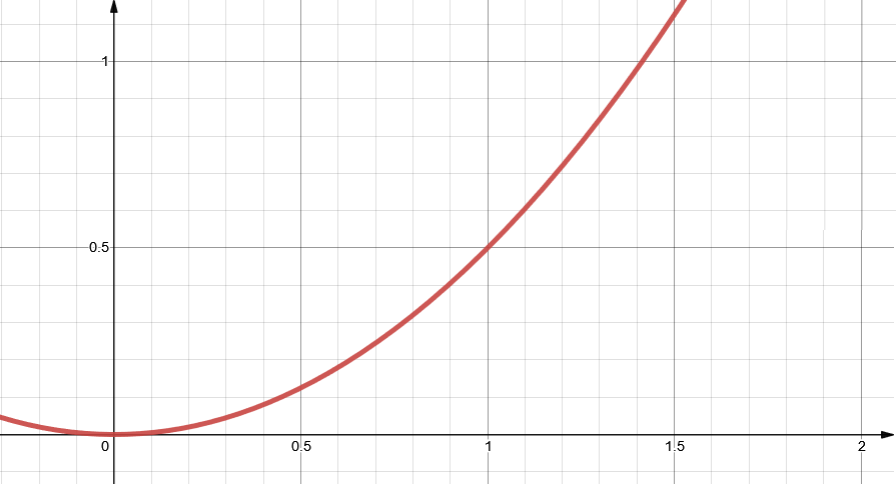 Example 2
Solution Example 2
GRADIENTS OF CURVES
Differentiation
Definition
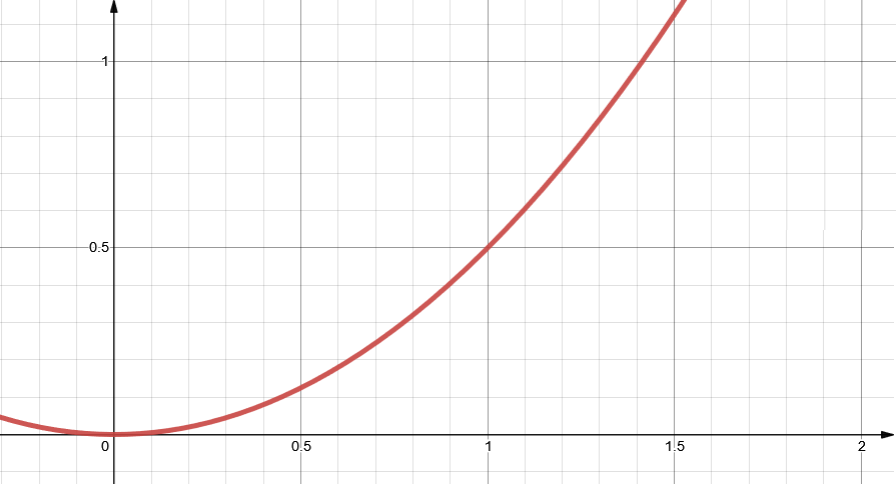 Example 2
Solution Example 2
GRADIENTS OF CURVES
Differentiation
Definition
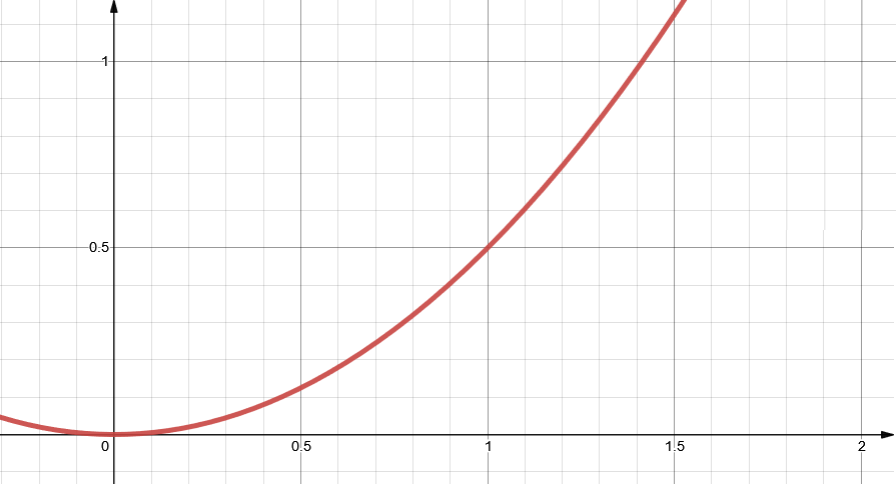 Example 2
Solution Example 2
GRADIENTS OF CURVES
Differentiation
Definition
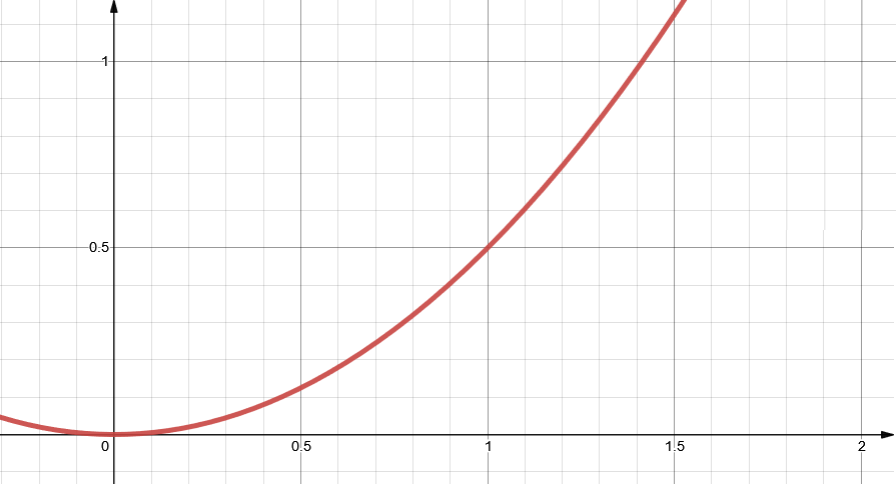 Example 2
Solution Example 2
GRADIENTS OF CURVES
Differentiation
Definition
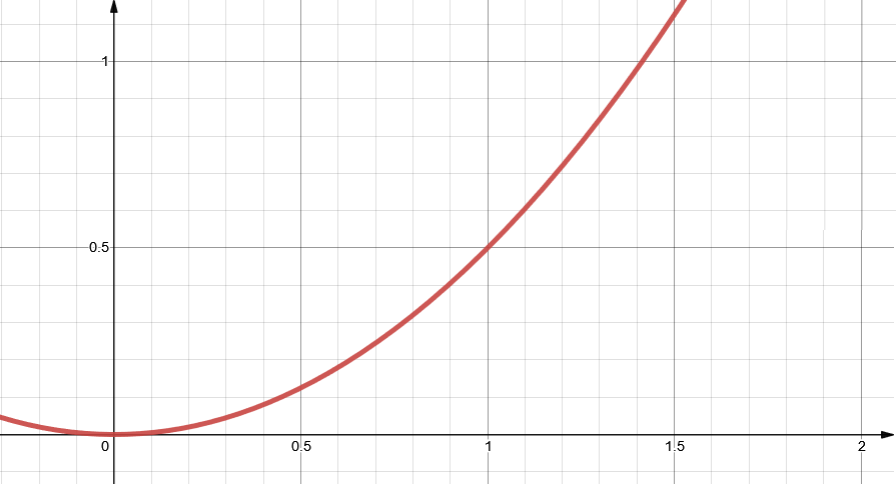 Example 2
Solution Example 2
GRADIENTS OF CURVES
Differentiation
Definition
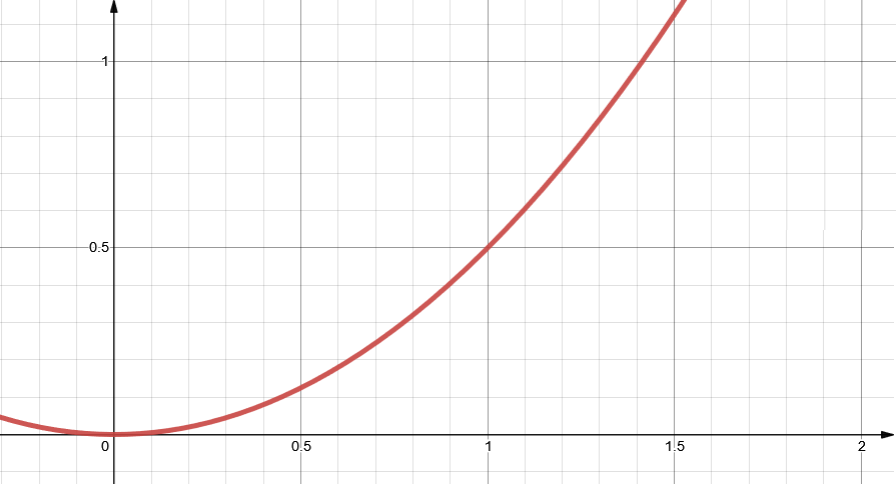 Example 2
Solution Example 2
GRADIENTS OF CURVES
Differentiation
Definition
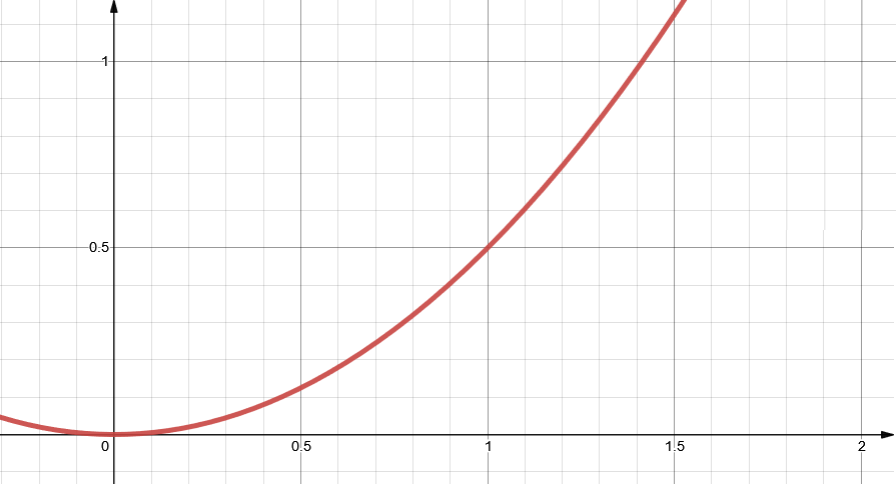 Example 2
Solution Example 2
GRADIENTS OF CURVES
Differentiation
Definition
Example 2
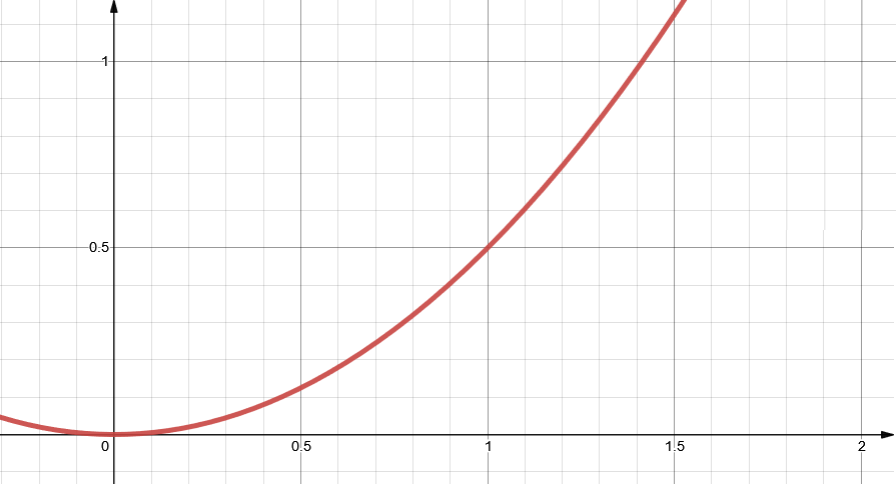 Solution Example 2
GRADIENTS OF CURVES
Differentiation
Definition
Example 2
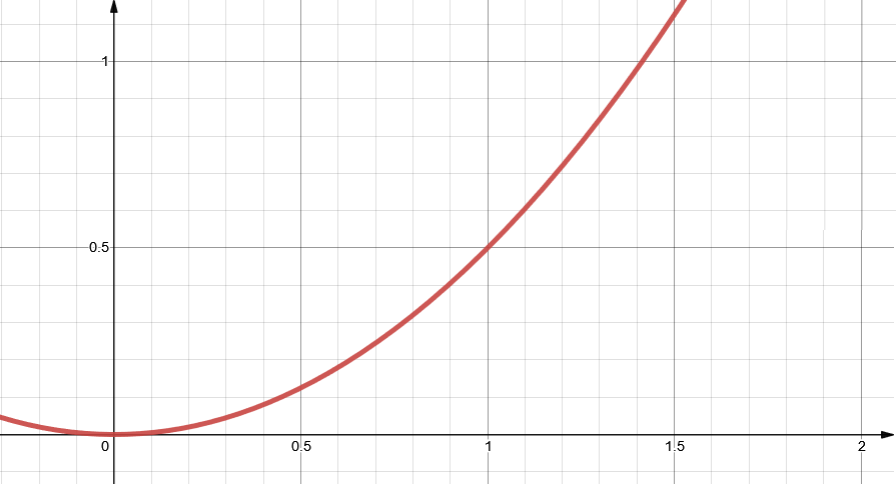 Solution Example 2
GRADIENTS OF CURVES
Differentiation
Definition
Example 2
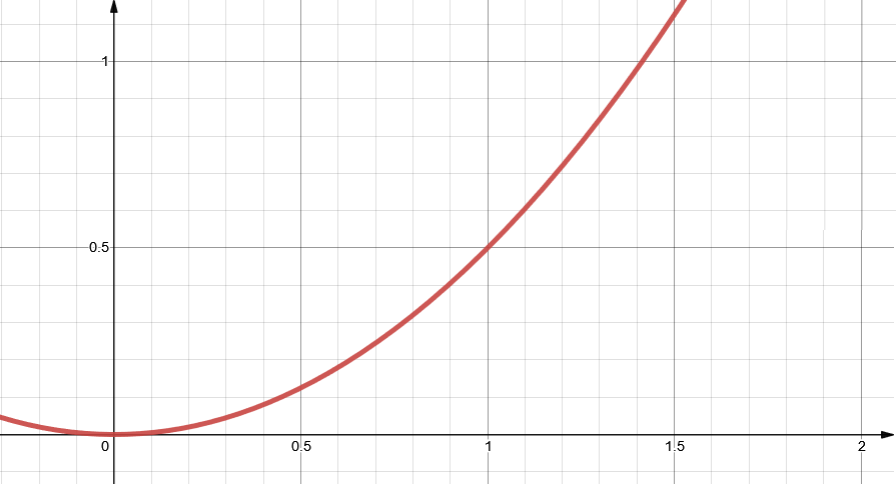 Solution Example 2
GRADIENTS OF CURVES
Differentiation
Definition
Example 2
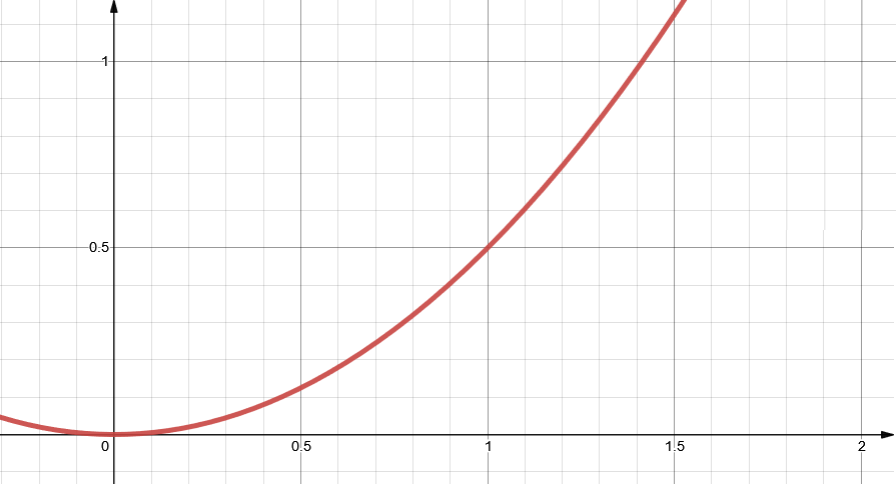 Solution Example 2
GRADIENTS OF CURVES
Differentiation
Definition
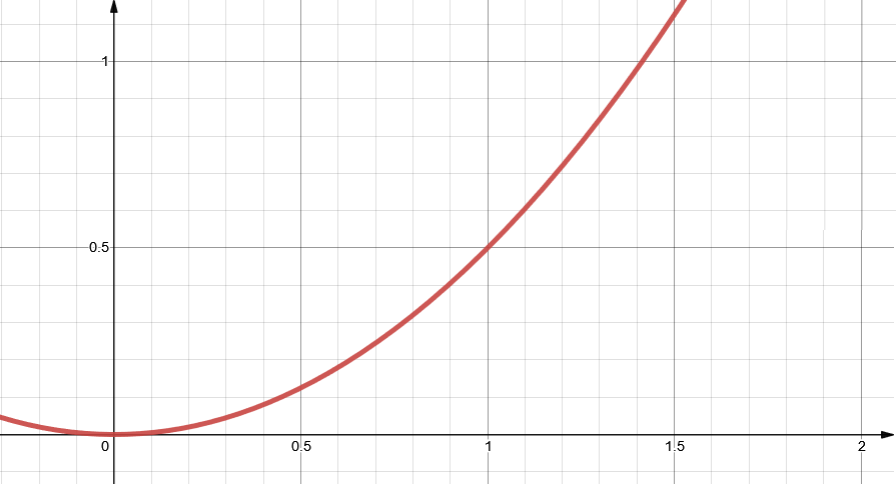 Example 2
Solution Example 2
GRADIENTS OF CURVES
Differentiation
Definition
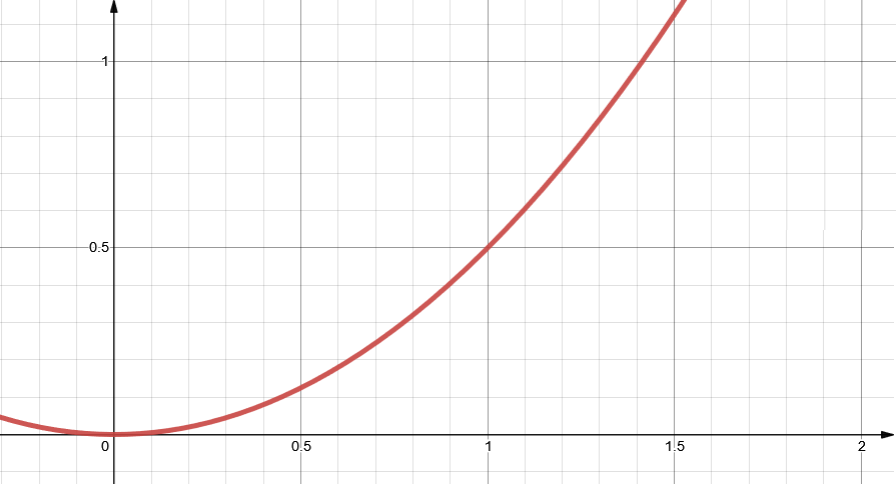 Example 2
Solution Example 2
[Speaker Notes: Consider a continuous function f(x).  
[C] We consider some point c on the x axis.  This is sent to f(c) on the y axis.
[C] Now consider the value c+h on the x asis.  This is sent to the value f(c+h) on the y axis.
[C] Notice that the red dotted line denotes the gradient at the point c.  It is clearly not going to be easy to find this gradient.  
[C]One way to find it is to consider the gradient of the line joining f(c) to f(c+h). 
[C] Change in y is f(c+h)-f(c)
[C] Change in x is c+h minus c which is h.]
[Speaker Notes: As h gets closer and closer to 0 the gradient of the thick red line approaches the gradient of the line at c.
[C x 5]]
[Speaker Notes: So we can write this as the derivative of f at c is the limit as h tends to zero of f(c+h)-f(c) over h.]
GRADIENTS OF CURVES
Differentiation
Explanation of Notation
Finding the Derivative
GRADIENTS OF CURVES
Differentiation
Explanation of Notation
Finding the Derivative
GRADIENTS OF CURVES
Differentiation
Explanation of Notation
Finding the Derivative
GRADIENTS OF CURVES
Differentiation
Example 3
Finding the Derivative
Solution Example 3
GRADIENTS OF CURVES
Differentiation
Example 3
Finding the Derivative
Solution Example 3
GRADIENTS OF CURVES
Differentiation
Example 3
Finding the Derivative
Solution Example 3
GRADIENTS OF CURVES
Differentiation
Example 3
Finding the Derivative
Solution Example 3
GRADIENTS OF CURVES
Differentiation
Example 3
Finding the Derivative
Solution Example 3
GRADIENTS OF CURVES
Differentiation
Example 3
Finding the Derivative
Solution Example 3
GRADIENTS OF CURVES
Differentiation
Example 3
Finding the Derivative
Solution Example 3
GRADIENTS OF CURVES
Differentiation
Example 3
Finding the Derivative
Solution Example 3
GRADIENTS OF CURVES
Differentiation
Example 3
Finding the Derivative
Solution Example 3
GRADIENTS OF CURVES
Differentiation
Example 3
Finding the Derivative
Solution Example 3
GRADIENTS OF CURVES
Differentiation
Example 3
Finding the Derivative
Solution Example 3
GRADIENTS OF CURVES
Differentiation
Example 3
Finding the Derivative
Solution Example 3
GRADIENTS OF CURVES
Differentiation
Example 3
Finding the Derivative
Solution Example 3
GRADIENTS OF CURVES
Differentiation
Example 3
Finding the Derivative
Solution Example 3
GRADIENTS OF CURVES
Differentiation
Example 3
Finding the Derivative
Solution Example 3
GRADIENTS OF CURVES
Differentiation
Example 3
Finding the Derivative
Solution Example 3
GRADIENTS OF CURVES
Differentiation
Example 3
Finding the Derivative
Solution Example 3
GRADIENTS OF CURVES
Differentiation
Example 3
Finding the Derivative
Solution Example 3
GRADIENTS OF CURVES
Differentiation
Example 3
Finding the Derivative
Solution Example 3
GRADIENTS OF CURVES
Differentiation
Example 3
Finding the Derivative
Solution Example 3
GRADIENTS OF CURVES
Differentiation
Example 3
Finding the Derivative
Solution Example 3
GRADIENTS OF CURVES
Differentiation
Example 3
Finding the Derivative
Solution Example 3
GRADIENTS OF CURVES
Differentiation
Example 3
Finding the Derivative
Solution Example 3
GRADIENTS OF CURVES
Differentiation
Example 3
Finding the Derivative
Solution Example 3
GRADIENTS OF CURVES
Differentiation
Example 3
Finding the Derivative
Solution Example 3
GRADIENTS OF CURVES
Differentiation
Example 3
Finding the Derivative
Solution Example 3
GRADIENTS OF CURVES
Differentiation
Example 3
Finding the Derivative
Solution Example 3
GRADIENTS OF CURVES
Differentiation
Example 3
Finding the Derivative
Solution Example 3
GRADIENTS OF CURVES
Differentiation
Example 3
Finding the Derivative
Solution Example 3
GRADIENTS OF CURVES
Differentiation
Example 3
Finding the Derivative
Solution Example 3
GRADIENTS OF CURVES
Differentiation
Example 4
Finding the Derivative
Solution Example 4
GRADIENTS OF CURVES
Differentiation
Example 4
Finding the Derivative
Solution Example 4
GRADIENTS OF CURVES
Differentiation
Example 4
Finding the Derivative
Solution Example 4
GRADIENTS OF CURVES
Differentiation
Example 4
Finding the Derivative
Solution Example 4
GRADIENTS OF CURVES
Differentiation
Example 4
Finding the Derivative
Solution Example 4
GRADIENTS OF CURVES
Differentiation
Example 4
Finding the Derivative
Solution Example 4
GRADIENTS OF CURVES
Differentiation
Example 4
Finding the Derivative
Solution Example 4
GRADIENTS OF CURVES
Differentiation
Example 4
Finding the Derivative
Solution Example 4
GRADIENTS OF CURVES
Differentiation
Example 4
Finding the Derivative
Solution Example 4
GRADIENTS OF CURVES
Differentiation
Example 4
Finding the Derivative
Solution Example 4
GRADIENTS OF CURVES
Differentiation
Example 4
Finding the Derivative
Solution Example 4
GRADIENTS OF CURVES
Differentiation
Example 4
Finding the Derivative
Solution Example 4
GRADIENTS OF CURVES
Differentiation
Example 4
Finding the Derivative
Solution Example 4
GRADIENTS OF CURVES
Differentiation
Example 4
Finding the Derivative
Solution Example 4
GRADIENTS OF CURVES
Differentiation
Example 4
Finding the Derivative
Solution Example 4
GRADIENTS OF CURVES
Differentiation
Example 4
Finding the Derivative
Solution Example 4
GRADIENTS OF CURVES
Differentiation
Example 4
Finding the Derivative
Solution Example 4
GRADIENTS OF CURVES
Differentiation
Example 4
Finding the Derivative
Solution Example 4
GRADIENTS OF CURVES
Differentiation
Example 4
Finding the Derivative
Solution Example 4
GRADIENTS OF CURVES
Differentiation
Example 4
Finding the Derivative
Solution Example 4
GRADIENTS OF CURVES
Differentiation
Example 4
Finding the Derivative
Solution Example 4
GRADIENTS OF CURVES
Differentiation
Example 4
Finding the Derivative
Solution Example 4
GRADIENTS OF CURVES
Differentiation
Example 4
Finding the Derivative
Solution Example 4
GRADIENTS OF CURVES
Differentiation
Example 4
Finding the Derivative
Solution Example 4
GRADIENTS OF CURVES
Differentiation
Example 5
GRADIENTS OF CURVES
Differentiation
Solution Example 5a
GRADIENTS OF CURVES
Differentiation
Solution Example 5a
GRADIENTS OF CURVES
Differentiation
Solution Example 5a
GRADIENTS OF CURVES
Differentiation
Solution Example 5a
GRADIENTS OF CURVES
Differentiation
Solution Example 5a
GRADIENTS OF CURVES
Differentiation
Solution Example 5a
GRADIENTS OF CURVES
Differentiation
Solution Example 5a
GRADIENTS OF CURVES
Differentiation
Solution Example 5a
GRADIENTS OF CURVES
Differentiation
Solution Example 5a
GRADIENTS OF CURVES
Differentiation
Solution Example 5a
GRADIENTS OF CURVES
Differentiation
Solution Example 5a
GRADIENTS OF CURVES
Differentiation
Solution Example 5b
GRADIENTS OF CURVES
Differentiation
Solution Example 5b
GRADIENTS OF CURVES
Differentiation
Solution Example 5b
GRADIENTS OF CURVES
Differentiation
Solution Example 5b
GRADIENTS OF CURVES
Differentiation
Solution Example 5b
GRADIENTS OF CURVES
Differentiation
Solution Example 5b
GRADIENTS OF CURVES
Differentiation
Solution Example 5b
GRADIENTS OF CURVES
Differentiation
Solution Example 5b
GRADIENTS OF CURVES
Differentiation
Solution Example 5b
GRADIENTS OF CURVES
Differentiation
Solution Example 5b
GRADIENTS OF CURVES
Differentiation
Solution Example 5c
GRADIENTS OF CURVES
Differentiation
Solution Example 5c
GRADIENTS OF CURVES
Differentiation
Solution Example 5c
GRADIENTS OF CURVES
Differentiation
Solution Example 5c
GRADIENTS OF CURVES
Differentiation
Solution Example 5c
GRADIENTS OF CURVES
Differentiation
Solution Example 5c
GRADIENTS OF CURVES
Differentiation
Solution Example 5c
GRADIENTS OF CURVES
Differentiation
Solution Example 5c
GRADIENTS OF CURVES
Differentiation
Solution Example 5c
GRADIENTS OF CURVES
Differentiation
Solution Example 5c
GRADIENTS OF CURVES
Differentiation
Solution Example 5c
GRADIENTS OF CURVES
Differentiation
Solution Example 5d
GRADIENTS OF CURVES
Differentiation
Solution Example 5d
GRADIENTS OF CURVES
Differentiation
Solution Example 5d
GRADIENTS OF CURVES
Differentiation
Solution Example 5d
GRADIENTS OF CURVES
Differentiation
Solution Example 5d
GRADIENTS OF CURVES
Differentiation
Solution Example 5d
GRADIENTS OF CURVES
Differentiation
Solution Example 5d
GRADIENTS OF CURVES
Differentiation
Solution Example 5d
GRADIENTS OF CURVES
Differentiation
Solution Example 5d
GRADIENTS OF CURVES
Differentiation
Solution Example 5d
GRADIENTS OF CURVES
Differentiation
Solution Example 5d
GRADIENTS OF CURVES
Differentiation
Solution Example 5d
GRADIENTS OF CURVES
Differentiation
Solution Example 5d
GRADIENTS OF CURVES
Differentiation
Solution Example 5d
GRADIENTS OF CURVES
Differentiation
Solution Example 5d
GRADIENTS OF CURVES
Differentiation
Solution Example 5d
GRADIENTS OF CURVES
Differentiation
Solution Example 5d
GRADIENTS OF CURVES
Differentiation
Solution Example 5e
GRADIENTS OF CURVES
Differentiation
Solution Example 5e
GRADIENTS OF CURVES
Differentiation
Solution Example 5e
GRADIENTS OF CURVES
Differentiation
Solution Example 5e
GRADIENTS OF CURVES
Differentiation
Solution Example 5e
GRADIENTS OF CURVES
Differentiation
Solution Example 5e
GRADIENTS OF CURVES
Differentiation
Solution Example 5e
GRADIENTS OF CURVES
Differentiation
Solution Example 5e
GRADIENTS OF CURVES
Differentiation
Solution Example 5e
GRADIENTS OF CURVES
Differentiation
Solution Example 5e
GRADIENTS OF CURVES
Differentiation
Solution Example 5e
GRADIENTS OF CURVES
Differentiation
Solution Example 5e
GRADIENTS OF CURVES
Differentiation
Solution Example 5e
GRADIENTS OF CURVES
Differentiation
Solution Example 5e
GRADIENTS OF CURVES
Differentiation
Solution Example 5e
GRADIENTS OF CURVES
Differentiation
Solution Example 5e
GRADIENTS OF CURVES
Differentiation
Solution Example 5e
GRADIENTS OF CURVES
Differentiation
Solution Example 5e
GRADIENTS OF CURVES
Differentiation
Example 6
GRADIENTS OF CURVES
Differentiation
Solution Example 6a
GRADIENTS OF CURVES
Differentiation
Solution Example 6a
GRADIENTS OF CURVES
Differentiation
Solution Example 6a
GRADIENTS OF CURVES
Differentiation
Solution Example 6a
GRADIENTS OF CURVES
Differentiation
Solution Example 6a
GRADIENTS OF CURVES
Differentiation
Solution Example 6a
GRADIENTS OF CURVES
Differentiation
Solution Example 6a
GRADIENTS OF CURVES
Differentiation
Solution Example 6a
GRADIENTS OF CURVES
Differentiation
Solution Example 6a
GRADIENTS OF CURVES
Differentiation
Solution Example 6a
GRADIENTS OF CURVES
Differentiation
Solution Example 6a
GRADIENTS OF CURVES
Differentiation
Solution Example 6a
GRADIENTS OF CURVES
Differentiation
Solution Example 6a
GRADIENTS OF CURVES
Differentiation
Solution Example 6b
GRADIENTS OF CURVES
Differentiation
Solution Example 6b
GRADIENTS OF CURVES
Differentiation
Solution Example 6b
GRADIENTS OF CURVES
Differentiation
Solution Example 6b
GRADIENTS OF CURVES
Differentiation
Solution Example 6b
GRADIENTS OF CURVES
Differentiation
Solution Example 6b
GRADIENTS OF CURVES
Differentiation
Solution Example 6b
GRADIENTS OF CURVES
Differentiation
Solution Example 6b
GRADIENTS OF CURVES
Differentiation
Solution Example 6b
GRADIENTS OF CURVES
Differentiation
Solution Example 6b
GRADIENTS OF CURVES
Differentiation
Solution Example 6b
GRADIENTS OF CURVES
Differentiation
Solution Example 6b
GRADIENTS OF CURVES
Differentiation
Solution Example 6b
GRADIENTS OF CURVES
Differentiation
Solution Example 6b
GRADIENTS OF CURVES
Differentiation
Solution Example 6b
GRADIENTS OF CURVES
Differentiation
Solution Example 6c
GRADIENTS OF CURVES
Differentiation
Solution Example 6c
GRADIENTS OF CURVES
Differentiation
Solution Example 6c
GRADIENTS OF CURVES
Differentiation
Solution Example 6c
GRADIENTS OF CURVES
Differentiation
Solution Example 6c
GRADIENTS OF CURVES
Differentiation
Solution Example 6c
GRADIENTS OF CURVES
Differentiation
Solution Example 6c
GRADIENTS OF CURVES
Differentiation
Solution Example 6c
GRADIENTS OF CURVES
Differentiation
Solution Example 6c
GRADIENTS OF CURVES
Differentiation
Solution Example 6c
GRADIENTS OF CURVES
Differentiation
Solution Example 6c
GRADIENTS OF CURVES
Differentiation
Solution Example 6c
GRADIENTS OF CURVES
Differentiation
Solution Example 6d
GRADIENTS OF CURVES
Differentiation
Solution Example 6d
GRADIENTS OF CURVES
Differentiation
Solution Example 6d
GRADIENTS OF CURVES
Differentiation
Solution Example 6d
GRADIENTS OF CURVES
Differentiation
Solution Example 6d
GRADIENTS OF CURVES
Differentiation
Solution Example 6d
GRADIENTS OF CURVES
Differentiation
Solution Example 6d
GRADIENTS OF CURVES
Differentiation
Solution Example 6d
GRADIENTS OF CURVES
Differentiation
Solution Example 6d
GRADIENTS OF CURVES
Differentiation
Solution Example 6d
GRADIENTS OF CURVES
Differentiation
Solution Example 6d
GRADIENTS OF CURVES
Differentiation
Solution Example 6d
GRADIENTS OF CURVES
Differentiation
Solution Example 6d
GRADIENTS OF CURVES
Differentiation
Solution Example 6d
GRADIENTS OF CURVES
Differentiation
Solution Example 6d
GRADIENTS OF CURVES
Differentiation
Solution Example 6d
GRADIENTS OF CURVES
Differentiation
Solution Example 6d
GRADIENTS OF CURVES
Differentiation
Solution Example 6d
GRADIENTS OF CURVES
Differentiation
Solution Example 6d
GRADIENTS OF CURVES
Differentiation
Solution Example 6d
GRADIENTS OF CURVES
Differentiation
Solution Example 6d
GRADIENTS OF CURVES
Differentiation
Solution Example 6d
GRADIENTS OF CURVES
Differentiation
Solution Example 6d
GRADIENTS OF CURVES
Differentiation
Solution Example 6d
GRADIENTS OF CURVES
Differentiation
Solution Example 6d
GRADIENTS OF CURVES
Differentiation
Solution Example 6e
GRADIENTS OF CURVES
Differentiation
Solution Example 6e
GRADIENTS OF CURVES
Differentiation
Solution Example 6e
GRADIENTS OF CURVES
Differentiation
Solution Example 6e
GRADIENTS OF CURVES
Differentiation
Solution Example 6e
GRADIENTS OF CURVES
Differentiation
Solution Example 6e
GRADIENTS OF CURVES
Differentiation
Solution Example 6e
GRADIENTS OF CURVES
Differentiation
Solution Example 6e
GRADIENTS OF CURVES
Differentiation
Solution Example 6e
GRADIENTS OF CURVES
Differentiation
Solution Example 6e
GRADIENTS OF CURVES
Differentiation
Solution Example 6e
GRADIENTS OF CURVES
Differentiation
Solution Example 6e
GRADIENTS OF CURVES
Differentiation
Solution Example 6e
GRADIENTS OF CURVES
Differentiation
Solution Example 6e
GRADIENTS OF CURVES
Differentiation
Solution Example 6e
GRADIENTS OF CURVES
Differentiation
Solution Example 6e
GRADIENTS OF CURVES
Differentiation
Solution Example 6e
GRADIENTS OF CURVES
Differentiation
Solution Example 6e
GRADIENTS OF CURVES
Differentiation
Solution Example 6e
GRADIENTS OF CURVES
Differentiation
Solution Example 6e
GRADIENTS OF CURVES
Differentiation
Solution Example 6e
GRADIENTS OF CURVES
Differentiation
Solution Example 6e
GRADIENTS OF CURVES
Differentiation
Solution Example 6e
GRADIENTS OF CURVES
Differentiation
Solution Example 6e
GRADIENTS OF CURVES
Differentiation
Solution Example 6e
GRADIENTS OF CURVES
Differentiation
Solution Example 6e
Recap
If you have understood the content of this session, you should be able to:

Explore examples of tangents to curves;
Find the derivative of a simple function.
REVIEW
SUMMARY
248
Exercises
Questions
Now attempt the exercises in your text book related to this topic.
EXERCISES
249
[Speaker Notes: Now attempt the exercises in your text book related to this topic.]
Copyright
© Z. Ali 2020
250